2010年12月23日　ミレニアム津波科研費集会
堆積物による津波遡上時の底面掃流力の評価
菅原　大助

東北大学大学院工学研究科
附属災害制御研究センター　津波工学研究分野
西暦869年貞観津波について
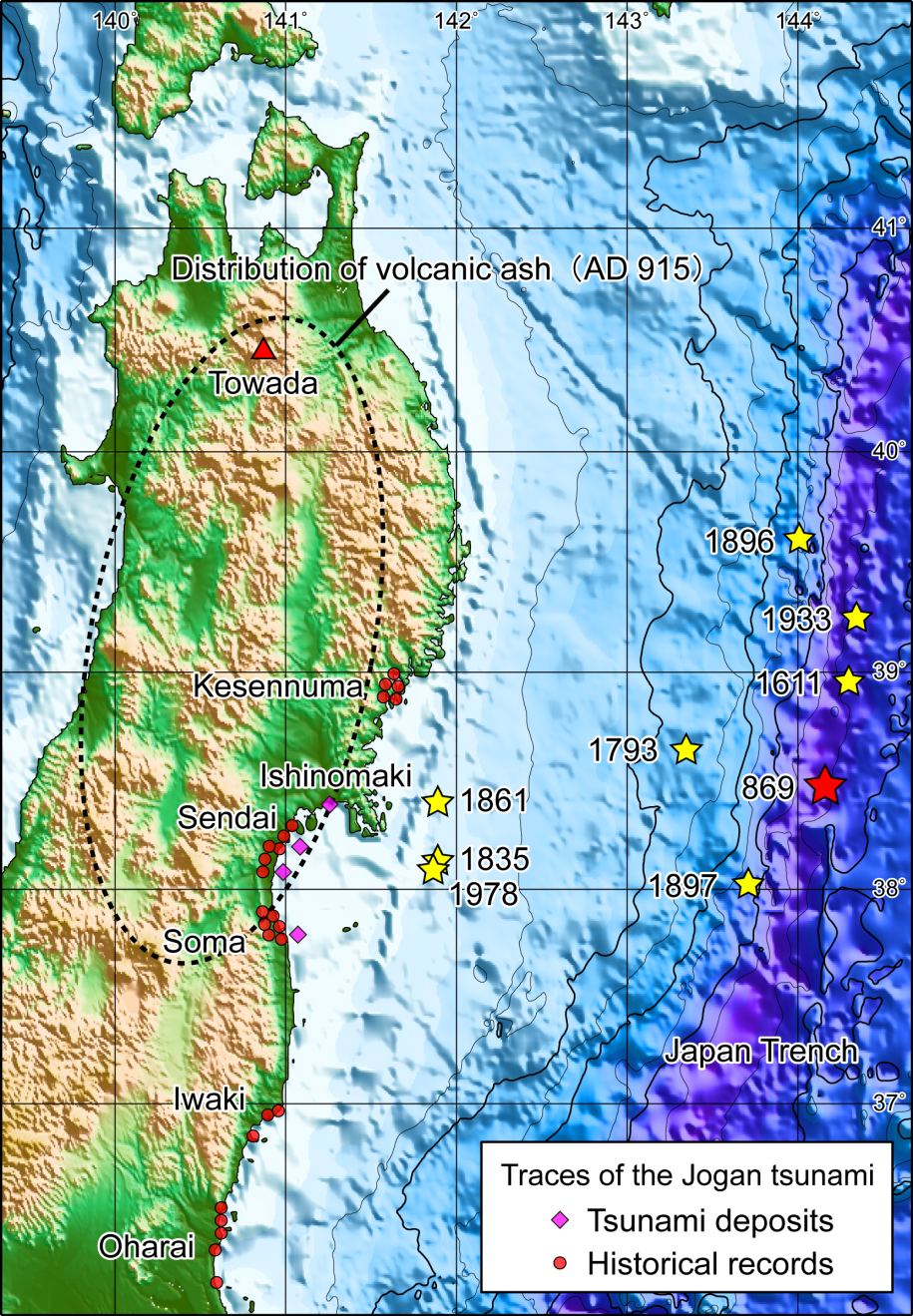 2
目的と課題（研究計画との関係）
目的：西暦869年貞観津波の数値復元と波源モデルの推定

課題：
１．災害史の再検討と当時の環境・地形の再現
仙台平野の古地形と土地条件（表面粗度）の復元
海水準（津波時の潮位）の評価

２．ハザード評価
津波堆積物の調査
年代測定・古生物学的分析・堆積構造観察
津波の水理量の推定
来襲回数・最大流速・継続時間・浸水域・底面掃流力
数値解析の境界条件
3
本日の内容
研究の構成
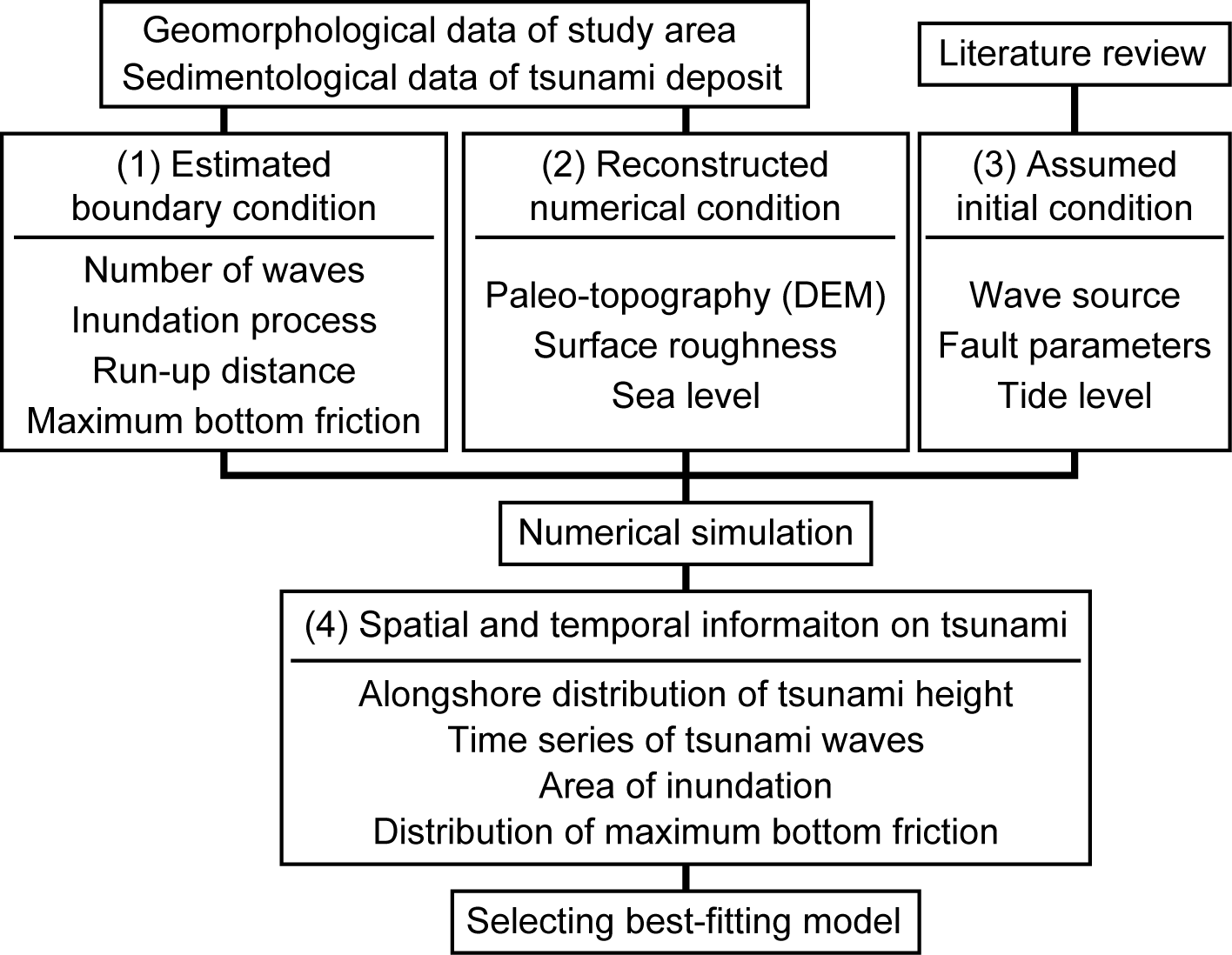 貞観津波の数値復元を行い、堆積物の分布と遡上距離、および底面掃流力の推定値と計算値を比較し、波源モデルを評価する
4
津波堆積物の分布と遡上距離の関係
両者は必ずしも一致しない（近年の事例：Hori et al., 2007など）
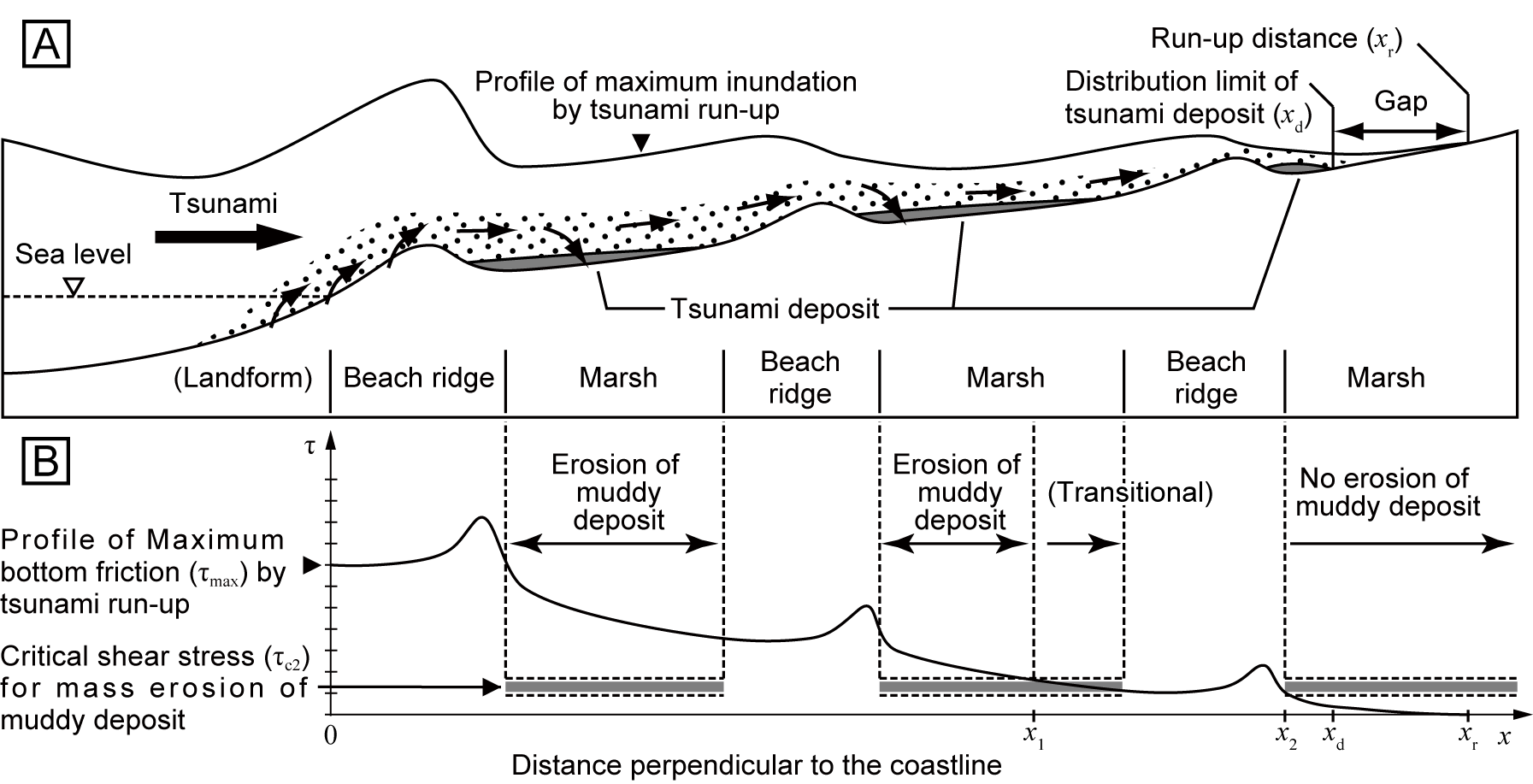 貞観津波の場合、両者の乖離の大きさは不明のため、堆積物の分布だけでは波源モデルを特定できない
＞浸水域に追加的な境界条件が必要
5
堆積物の限界掃流力
泥質堆積物は、粘着性により限界掃流力が大きい（砂の運搬に要する掃流力はこれよりも小さい）
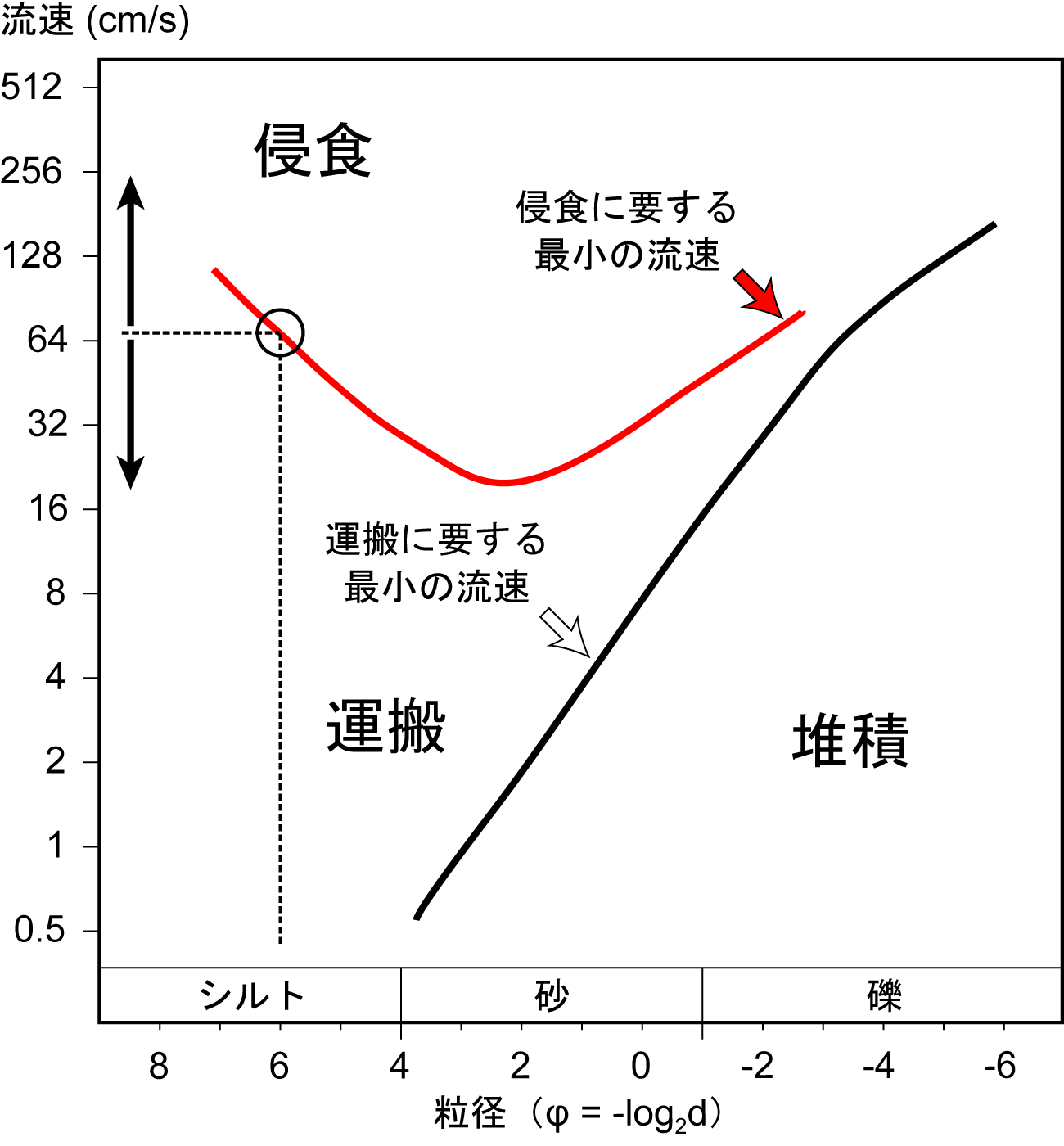 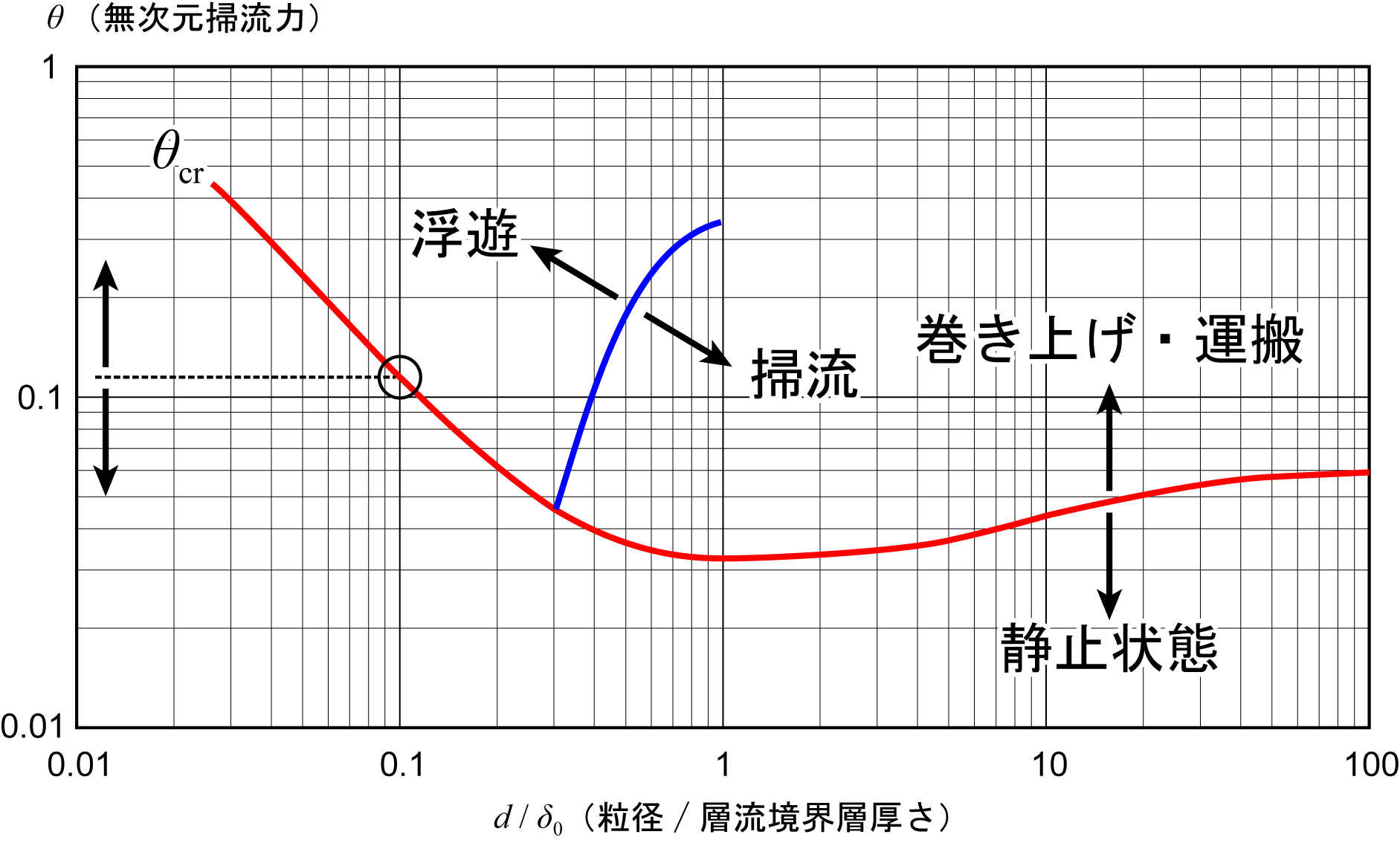 津波遡上の際、泥質堆積物からなる地表を浸食して砂が堆積した場所と、浸食しないで砂が堆積した場所が存在すると考えられる
＞ある場所に働いた底面掃流力の最小値（最大値）を推定できる
6
泥質堆積物の限界掃流力の推定方法
粘着力（有効応力；τy1）と限界掃流力（τc2）の関係を利用
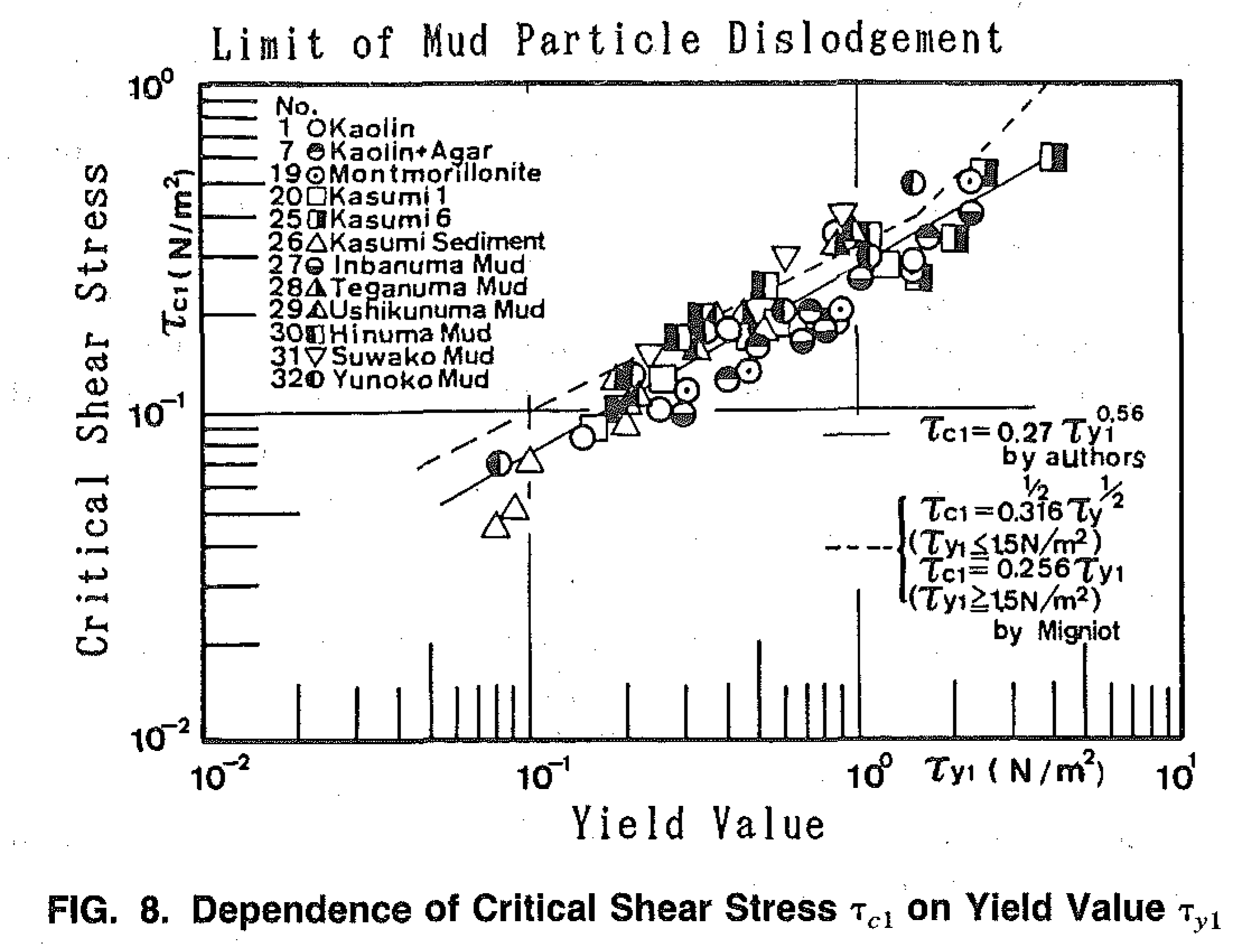 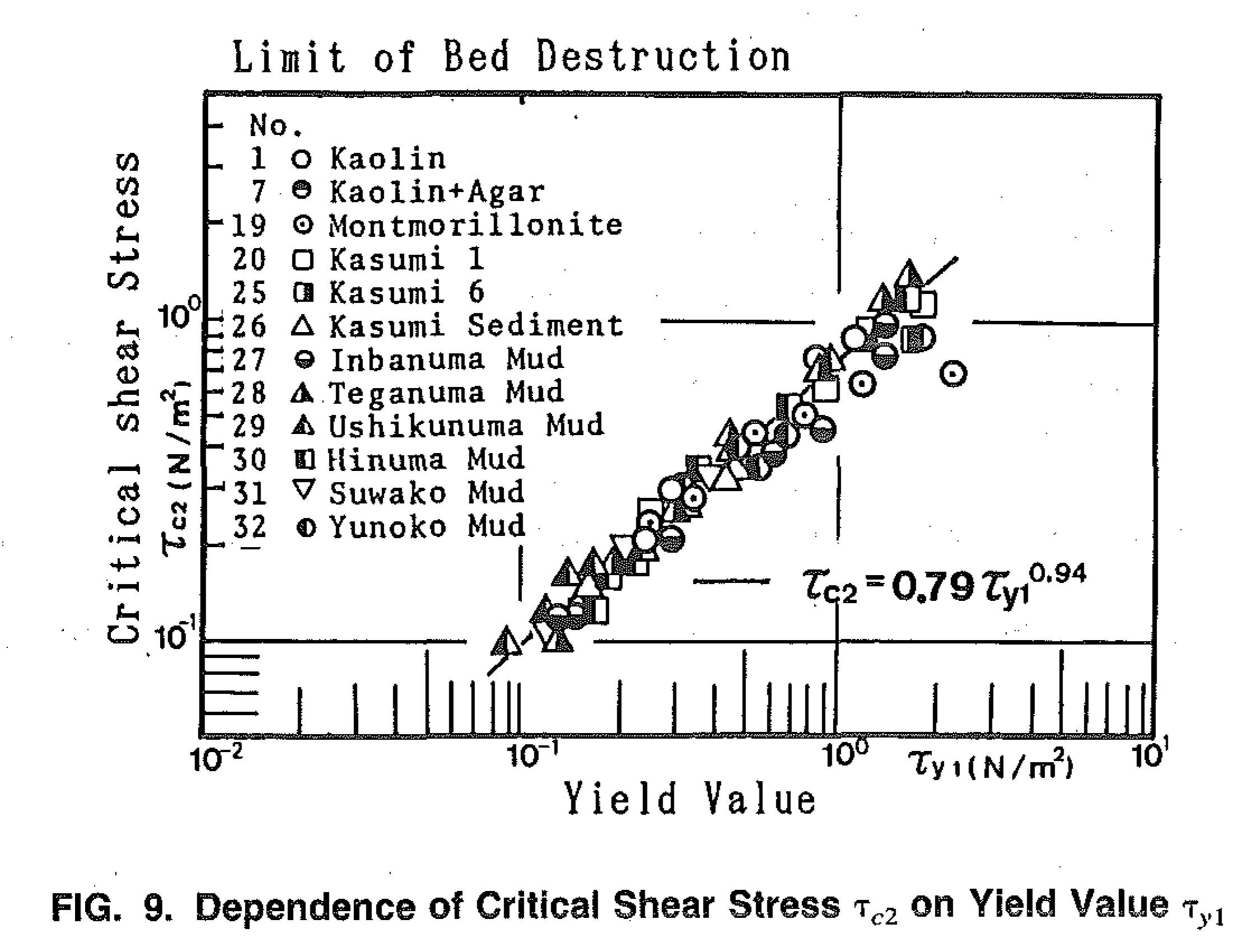 霞ヶ浦ほか10の湖沼・運河の底質と、粘土鉱物を調合した試料に関する実験データと関係式（Otsubo & Muraoka, 1988）
仙台平野の表層堆積物では、τy1 = 1.27 ~ 2.35 N/m2（国土地理院，1984）⇒ τc2 = 0.99 ~ 1.77 N/m2
7
数値解析による底面掃流力
連続の式
運動の式（x方向）
M = u (η + h)
海底摩擦項（x方向）
N = v (η + h)
D = η + h
Manning則により水深平均流速 u と表面粗度 n から摩擦力を算出（運動の式の海底摩擦項から τx，τy の値を求め、そのベクトルの大きさ τ を算出する）
これを計算による底面掃流力とし、堆積物から推定した底面掃流力の分布と比較
8
津波堆積物の掘削調査
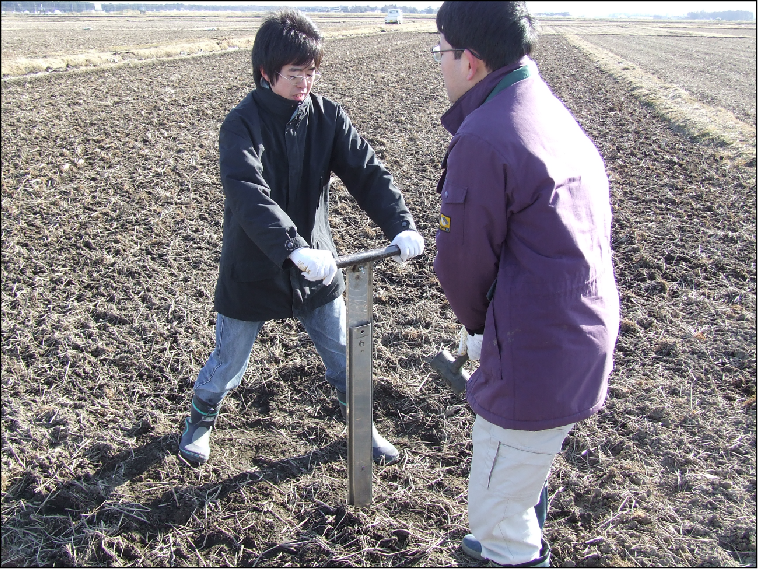 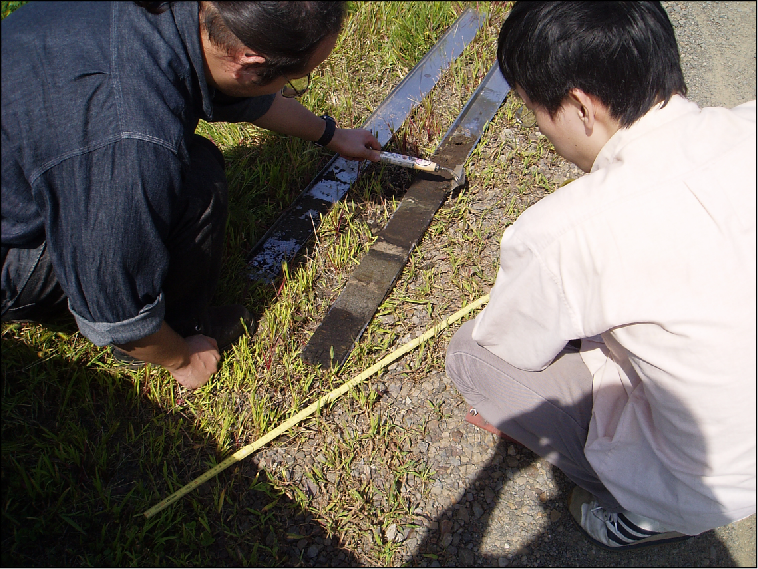 Geo-slicer
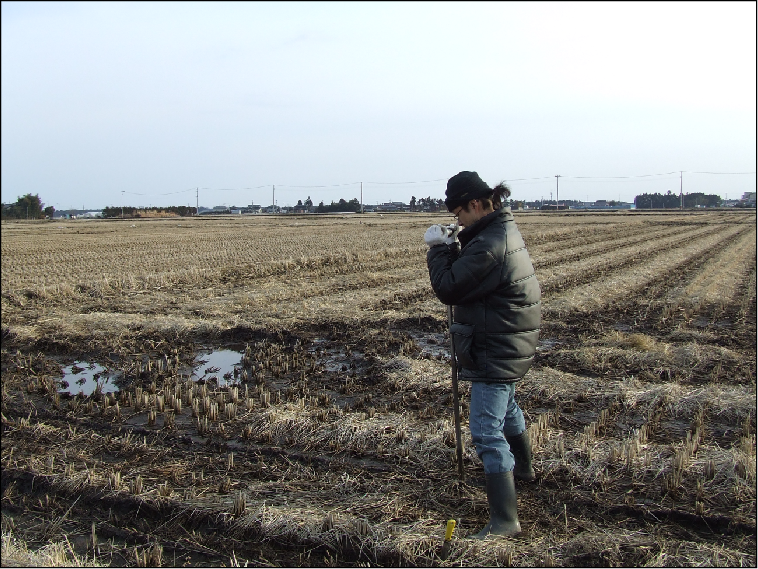 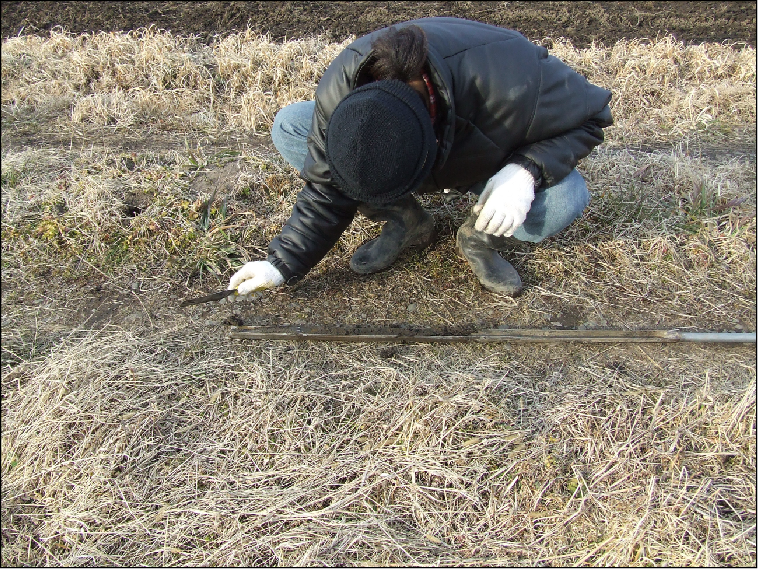 Hand auger
9
津波堆積物の掘削調査
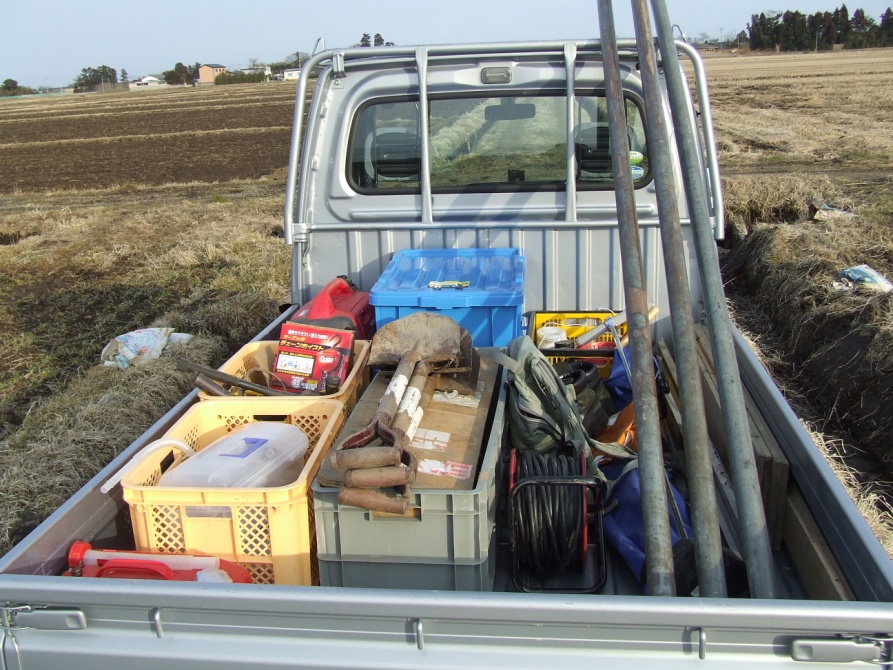 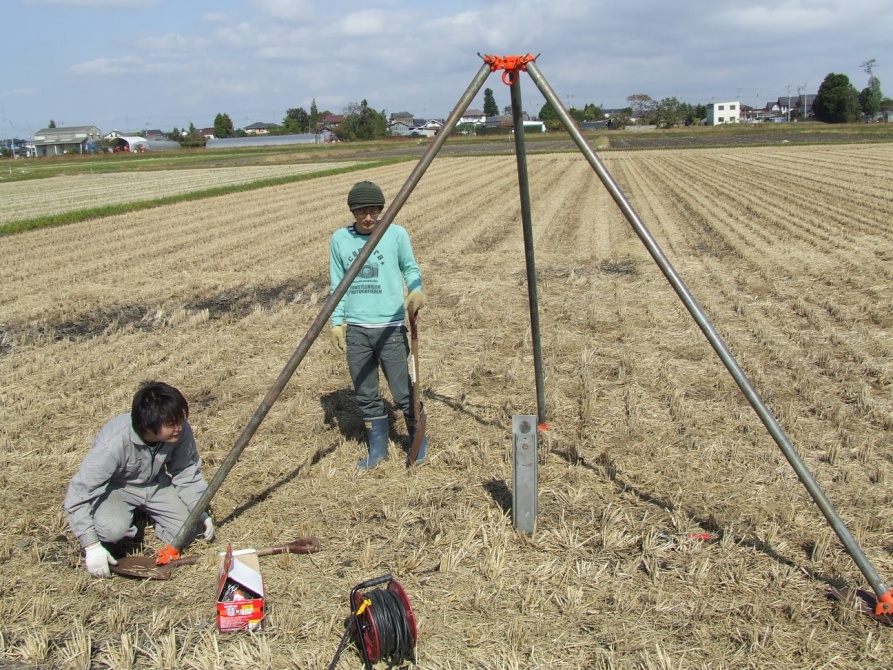 1. Bring equipments by a truck
2. Hammer in the geo-slicer by a vibrator
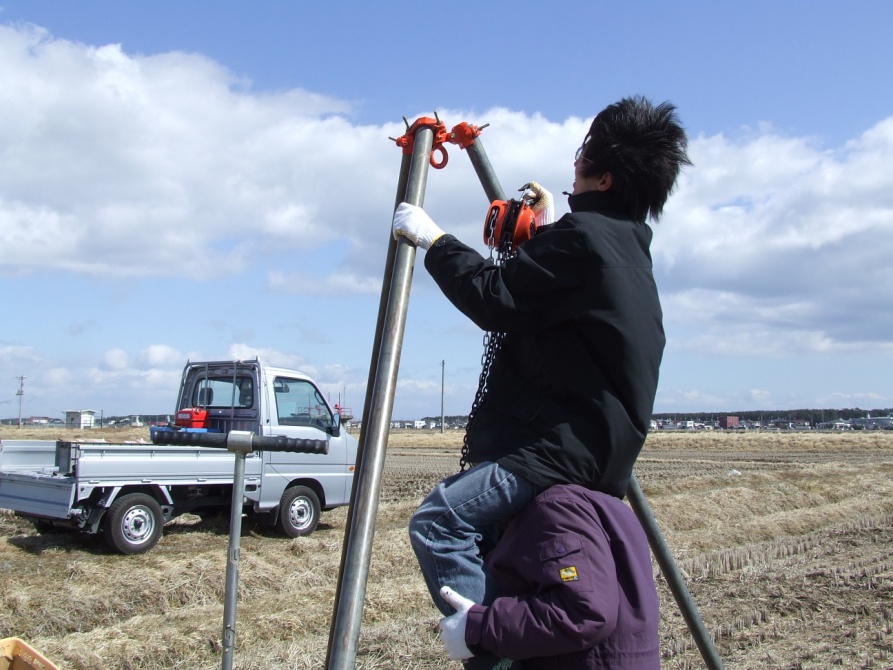 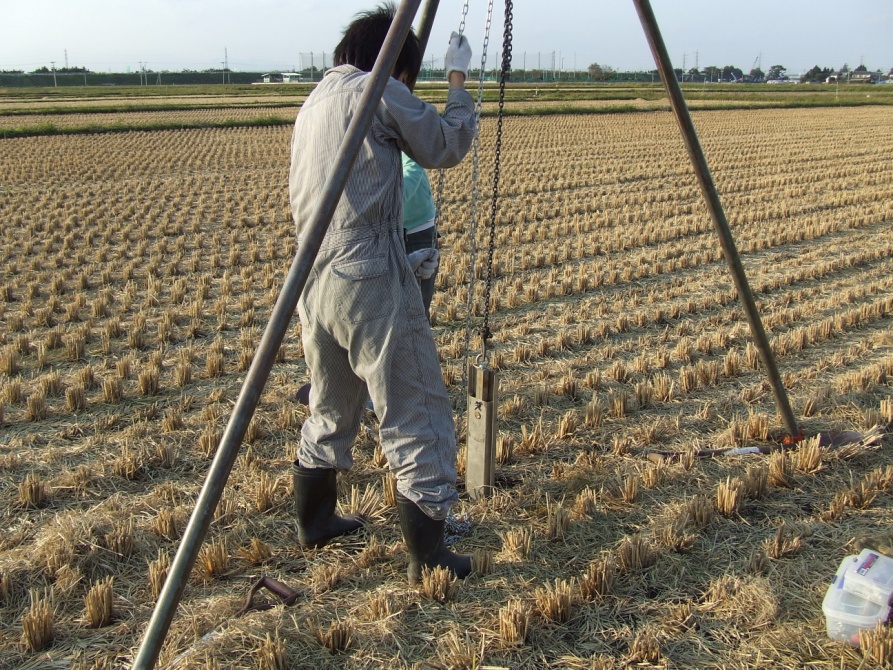 3. Setup a tripod
4. Pull up the geo-slicer
10
仙台平野の津波堆積物の分布
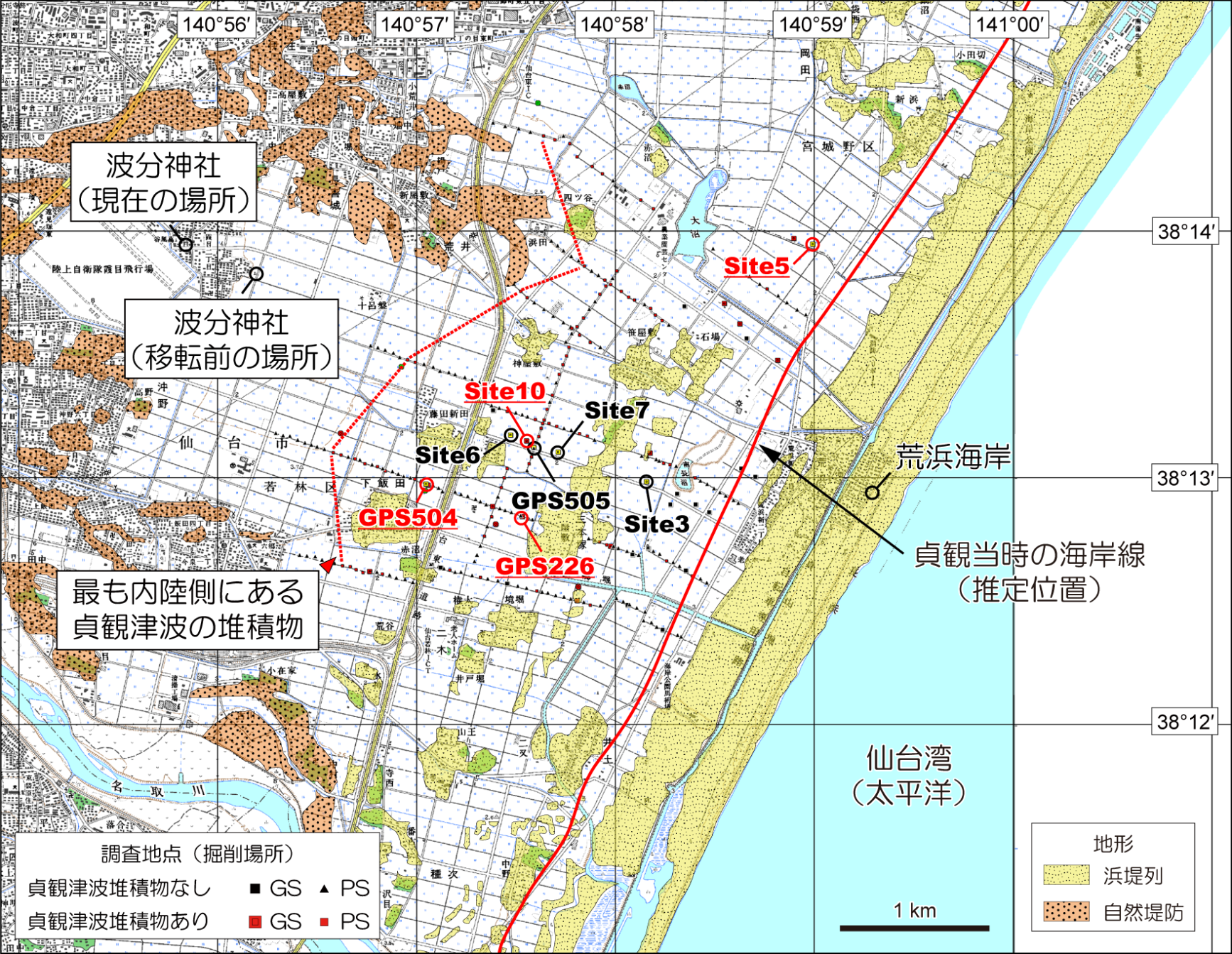 11
津波堆積物の産状
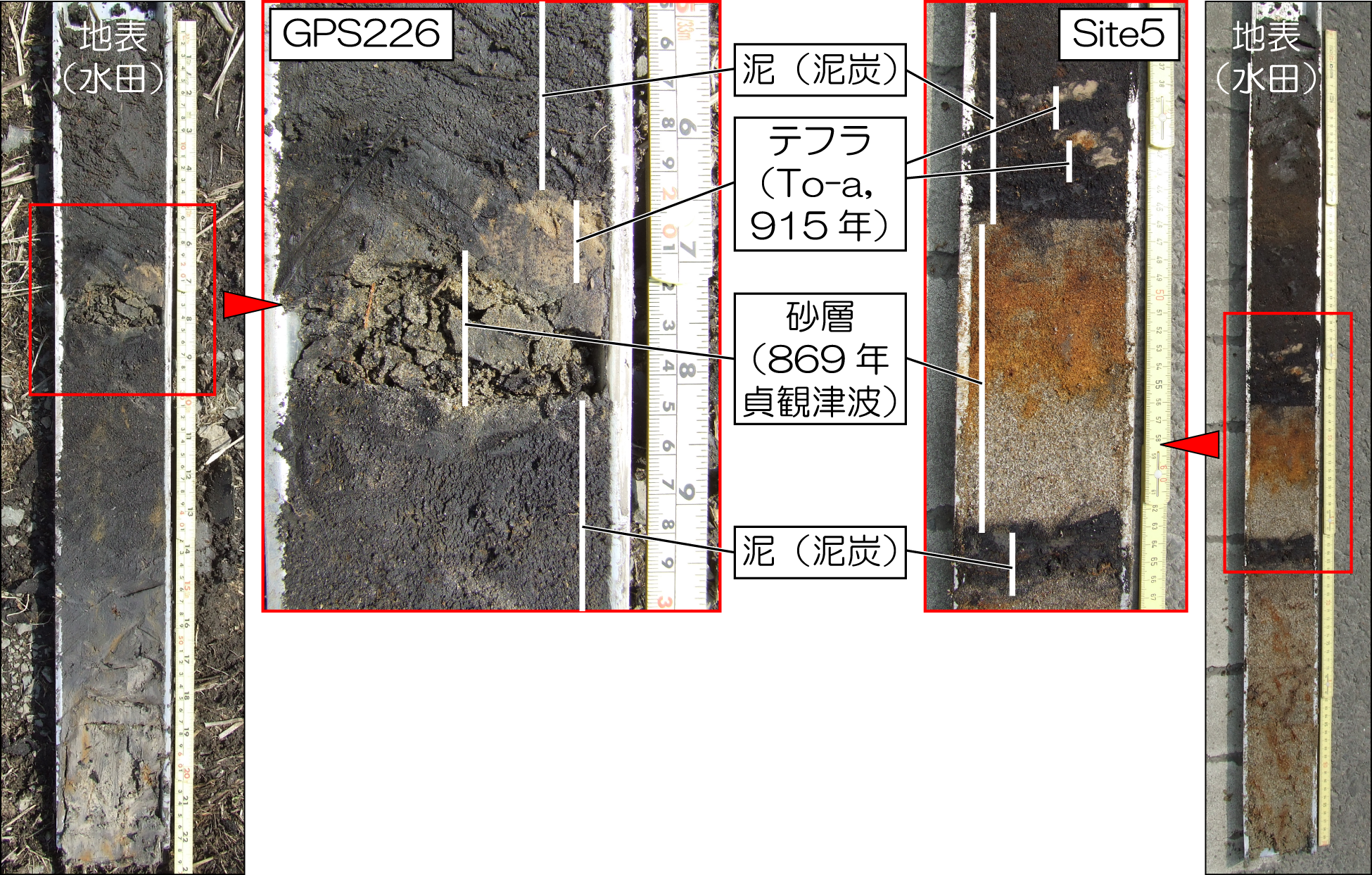 当時の海岸線から約1.2 km
当時の海岸線から約0.3 km
12
津波前の地表面の浸食の判別
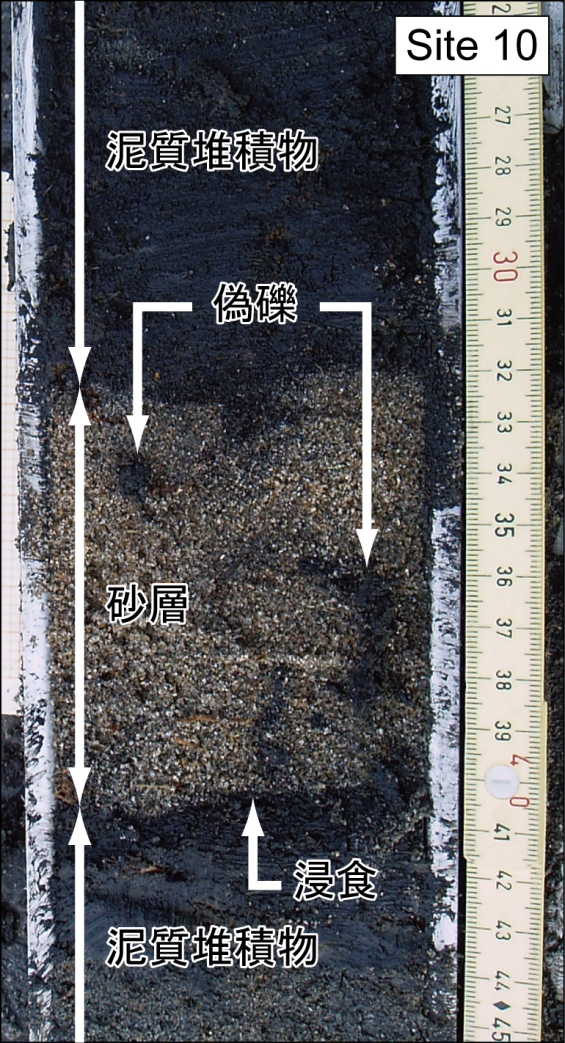 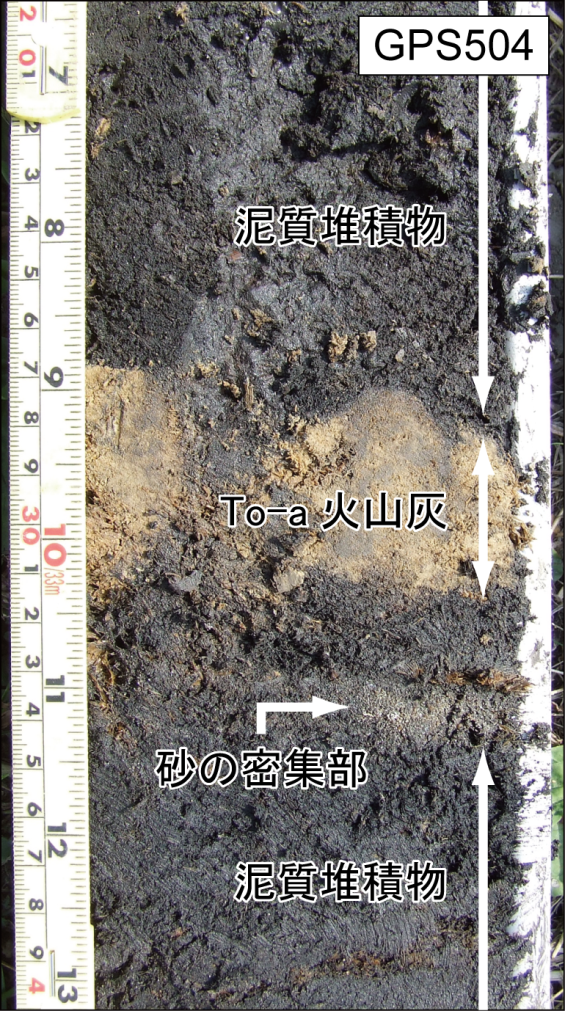 第１浜堤列の海側
当時の海岸線から約1.4 km
第１浜堤列の陸側
当時の海岸線から約1.9 km
13
堆積物による津波の特性の推定
14
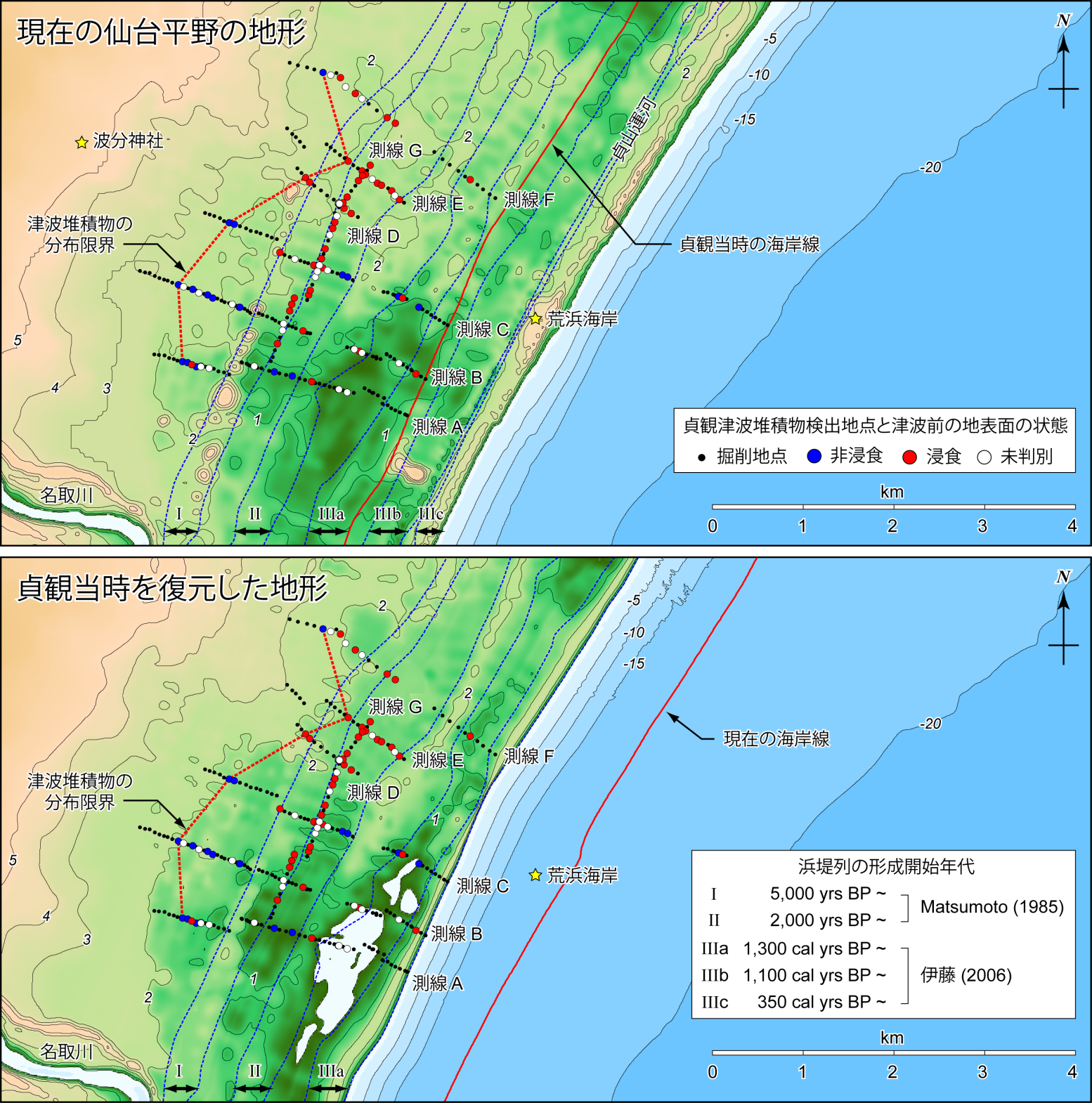 15
波源域の検討
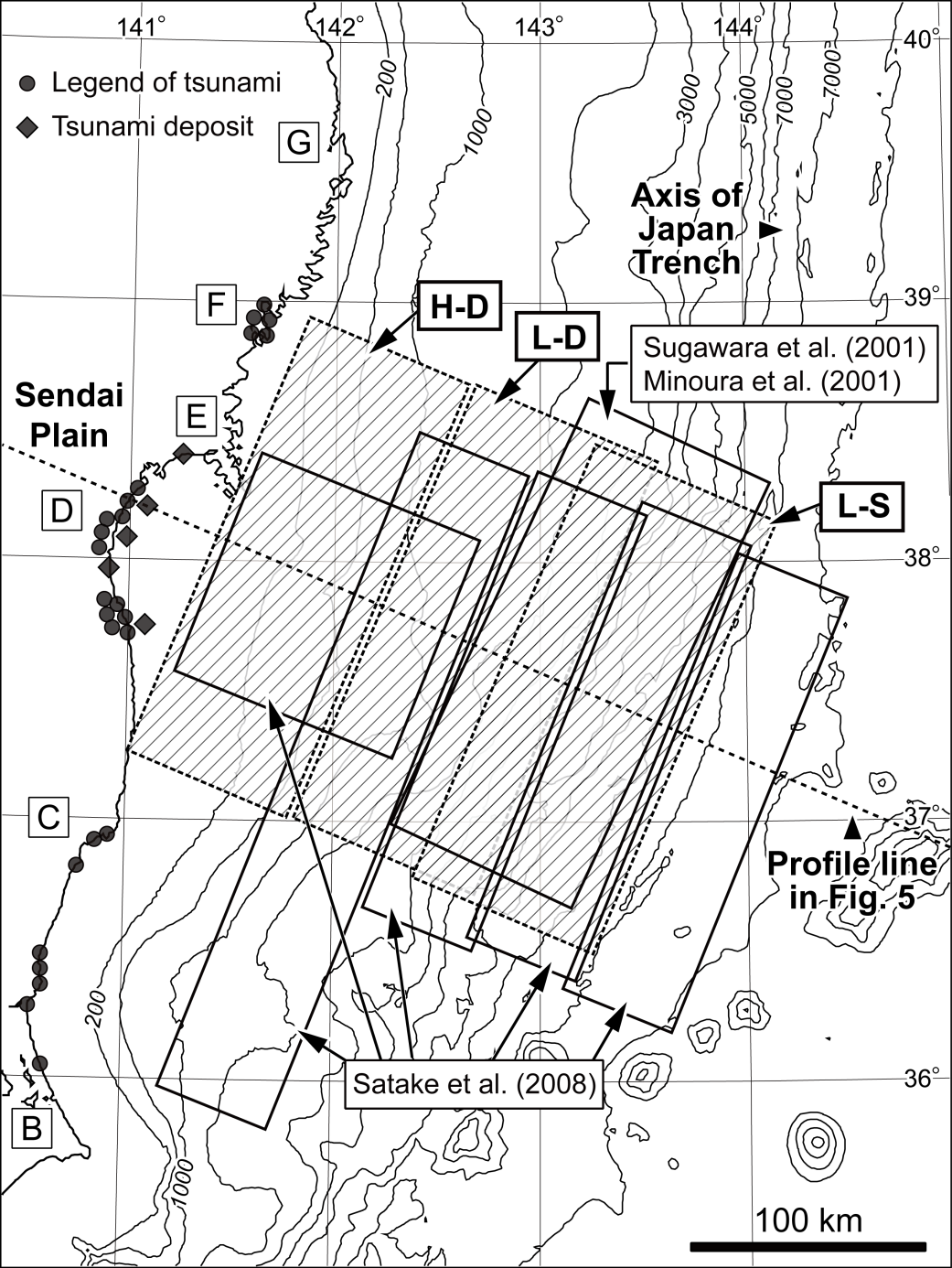 検討方針
仙台平野の調査結果に基づいて、モデルを評価する
＞仙台湾と日本海溝を結ぶ線上に断層面の中央を配置

検討対象
モデル１（H-D）：陸寄り（宮城県沖）
モデル２（L-D）：陸棚斜面
モデル３（L-S）：海溝寄り
16
断層パラメータの検討
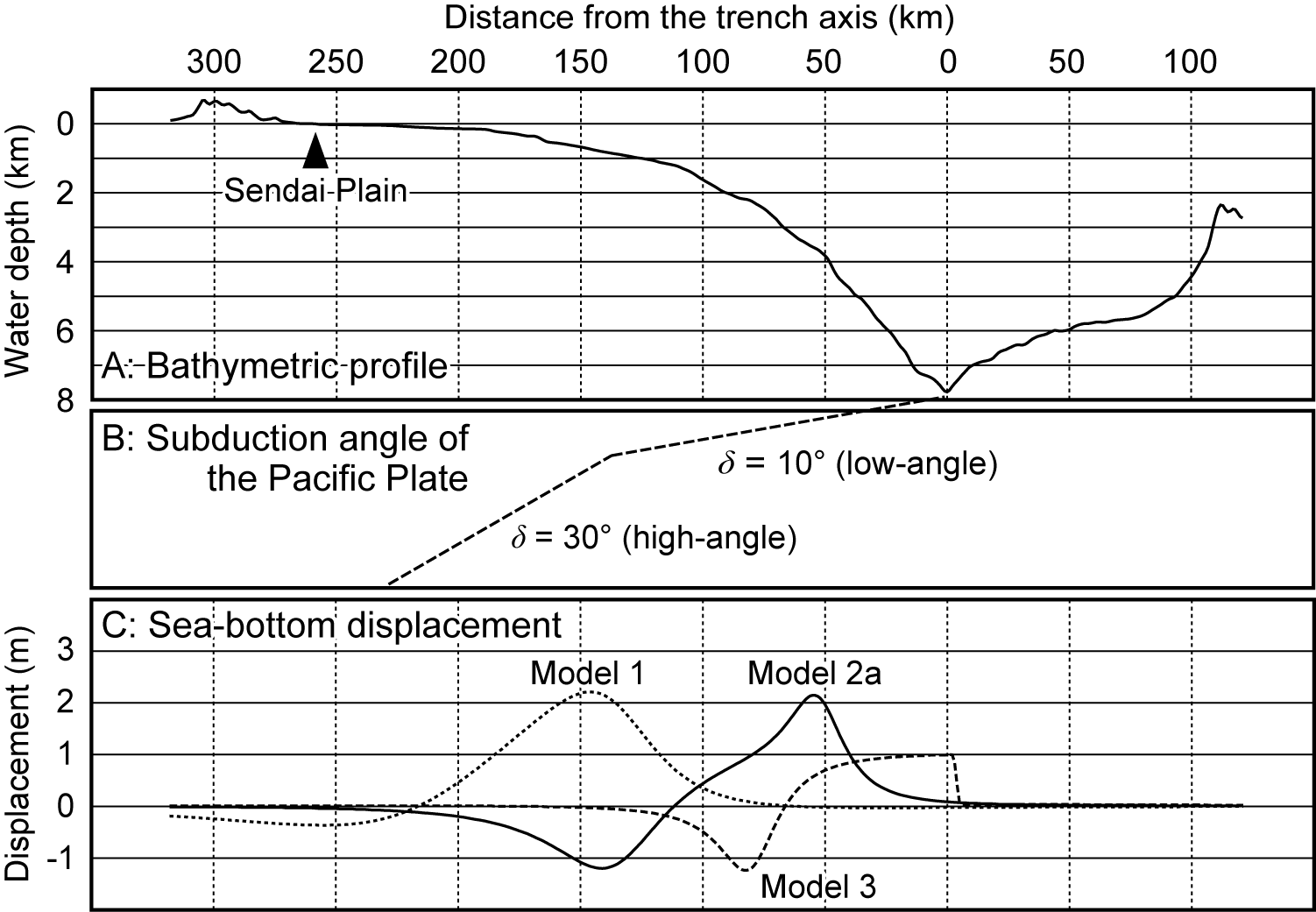 Miura et al. (2005)の観測データを参考に設定
仙台平野で震度Vを仮定し、経験式（村松，1969）から推定
マグニチュードから相似則（Sato, 1979）を用いて決定
17
数値解析の結果（１）
沿岸の波高分布
福島県沿岸～気仙沼で正味の津波高が3m以上
＞海岸での津波高の痕跡値が無いため、評価はできない

仙台平野陸上の時間波形
主な遡上は1回・引き波無し・第1波遡上後に海水が滞留
＞堆積物から推定した特性と一致
＞モデル間で浸水深は異なるが、波形に大きな差は見られない
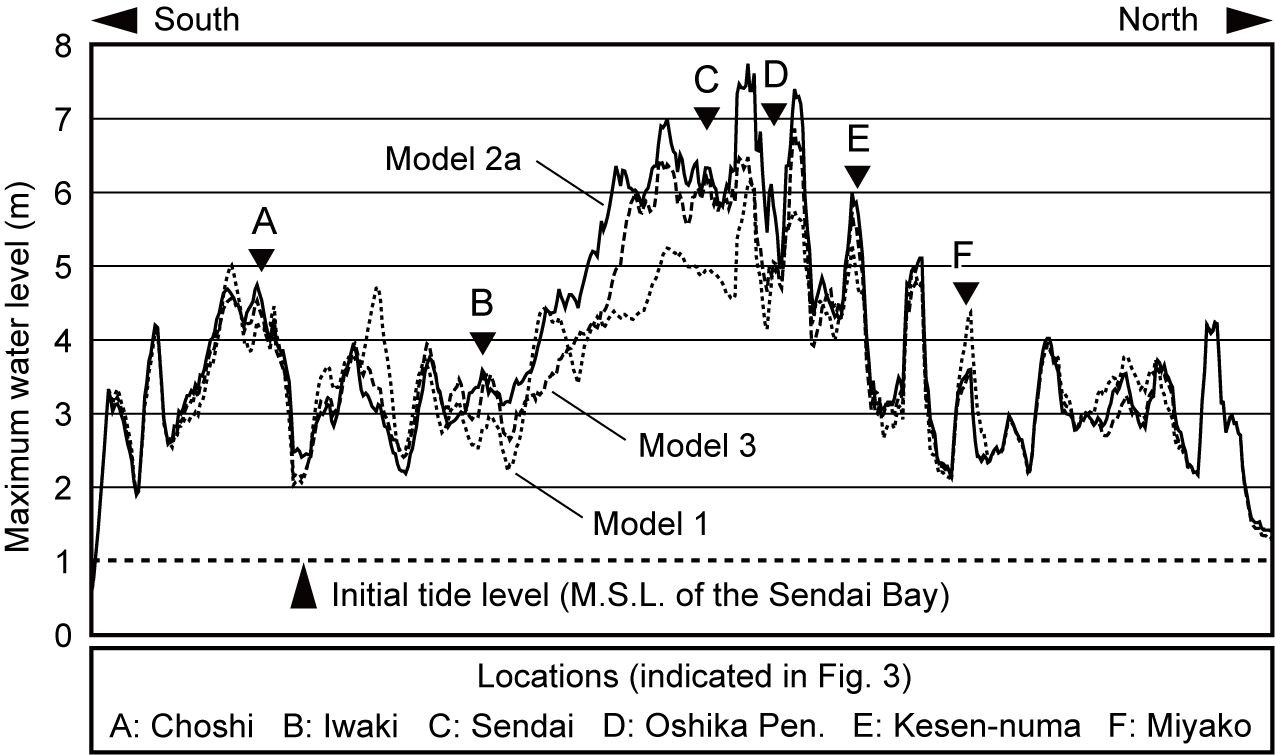 沿岸波高分布（房総～三陸）
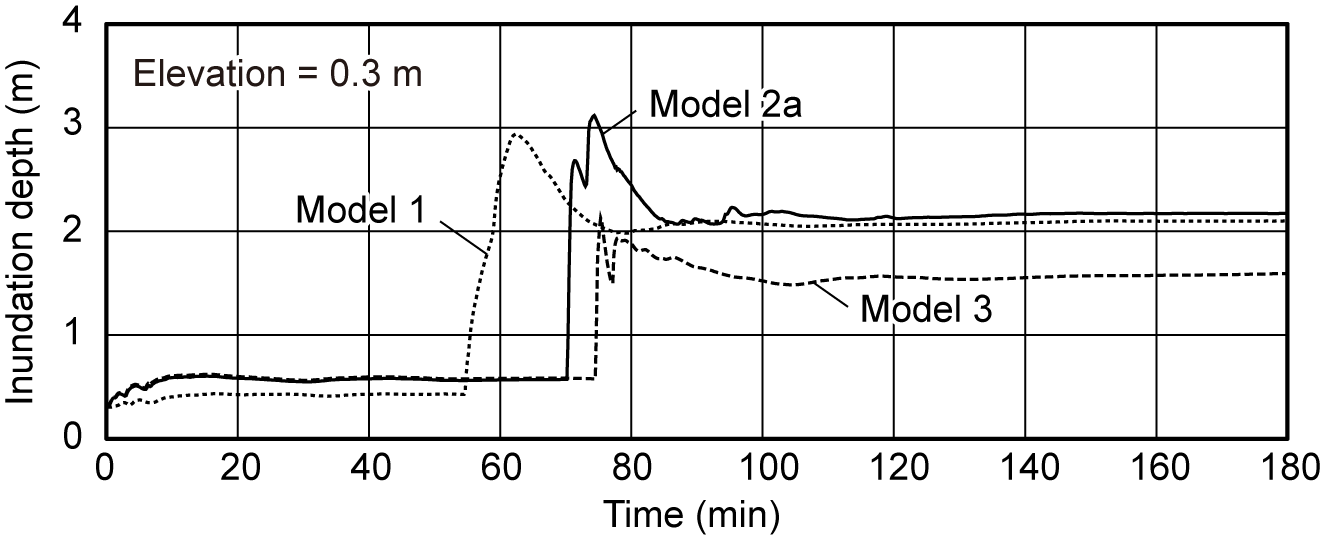 陸域（第III浜堤列後背）の時間波形
18
数値解析の結果（２）
仙台平野の津波堆積物の分布と遡上距離によるモデルの評価
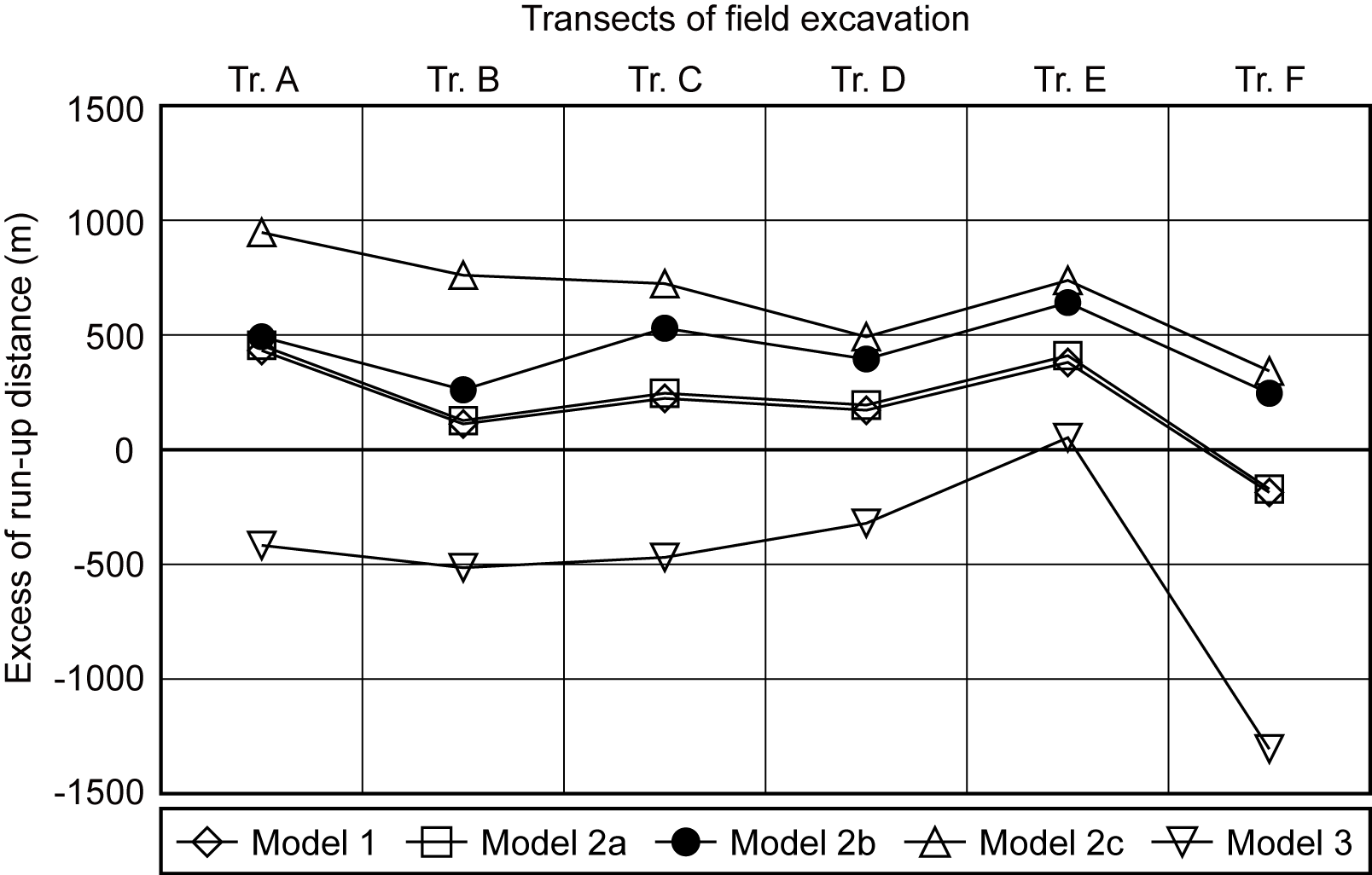 津波堆積物の分布限界
海溝寄りのモデル３を除き、堆積物の位置より先まで浸水する
同じ滑り量では、陸寄りと陸棚斜面のモデルに遡上距離の差が生じない
19
数値解析の結果（３）
底面掃流力による陸棚斜面モデルの滑り量の評価
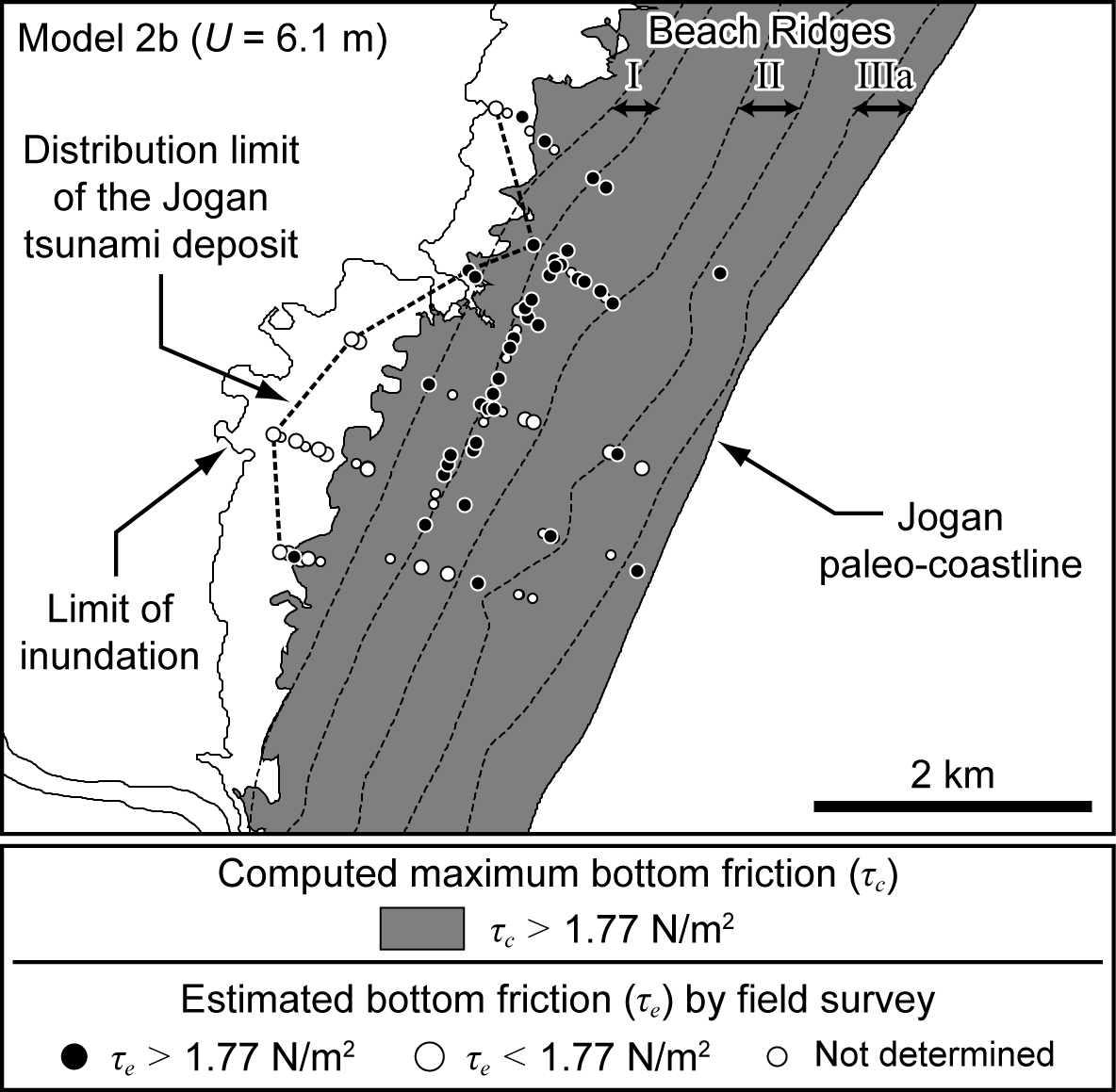 堆積物から推定した浸水域と底面掃流力の両方の分布は、滑り量6.1mのモデル２bで説明できる
20
まとめ
結論
底面掃流力を境界条件として加えることで、浸水域の再現結果を評価できる
仙台平野の調査結果を説明できるのは、滑り量6.1mのモデル２bである

底面掃流力の評価に関する今後の課題
旧地表の浸食の判別方法・基準の確立
地盤データの取得（堆積物・場所による変化）
表面粗度 n による影響（土地条件・植生）
流速の鉛直分布を考慮？

貞観津波に関する今後の課題
波源域の位置（陸寄り・陸棚斜面）＞地震時の地殻変動？
境界条件としての津波堆積物分布＞土砂移動モデルの適用
21